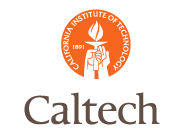 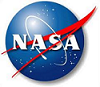 Icy Satellites in the Era of Cassini
B. J. Buratti
Jet Propulsion Laboratory
Callifornia Institute of Technology
For the Icy Satellites Working Group, the Satellites Orbiter Science Team, and the Cassini Science Teams 
Cassini Science Symposium
Boulder, August 15-19, 2018
©2018 California Institute of Technology. Government funding acknowledged
Some main questions remaining at the end of mission
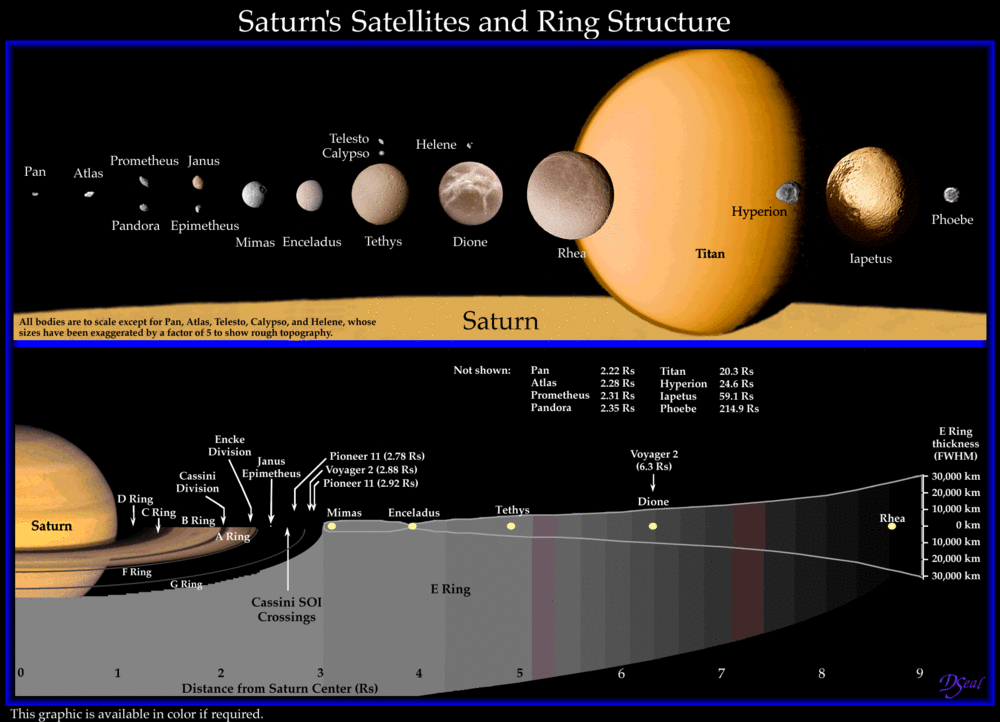 Composition: What is the composition of the low albedo material on the moons? What specific 
       organic materials have been identified? Is ammonia or ammonia hydrate there? 
2.    How variable is the activity on Enceladus and what is its total heat production?
 Is Enceladus the only currently active moon?
 What is the relative importance of  magnetospheric interactions and accretion of E-ring particles?
5.    Why are the Jovian and Saturnian Systems so different? (Regular vs. Stochastic)
How extensive are the habitable zones  in the system?    
  
                                                       But we did learn a few things, as we’ll see……
Phoebe: A captured Kuiper Belt Object
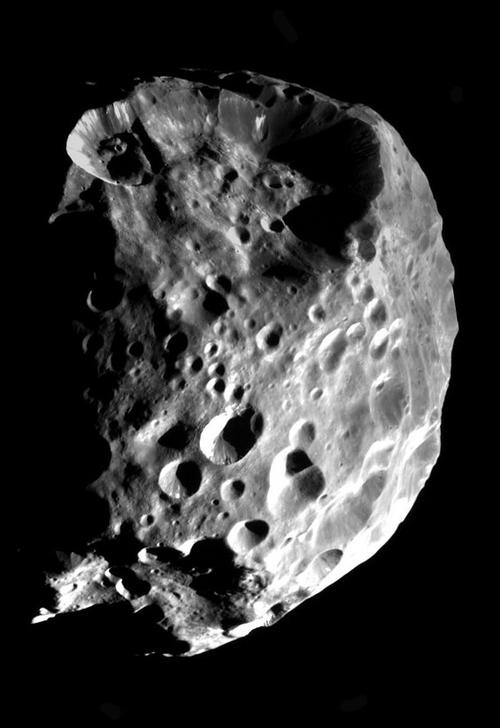 Saturn has a large family of outer irregular satellites that are believed to be captured objects that are highly collisionally evolved (Phoebe is the largest one). The Cassini mission offered a unique opportunity to observe these objects to understand the collisional evolution of the outer Solar System, in particular the transport of KBOs. Phoebe, a high density moon (1.7 gm/cc) is likely captured from the Kuiper Belt (Johnson and Lunine, 2005)

An ISS team led by T. Denk is reducing photometric measurements to derive rotation periods of Ymir: 11.93 hr; Mundilfari 6.74 h; Kari 7.70 h; Albiorix 13.32 h; Kiviuq 21.82 h. More uncertain values are: Skathi ~12 h; Bebhionn ~16 h; Thrymr ~27 h; Erriapus ~28 h.
Phoebe
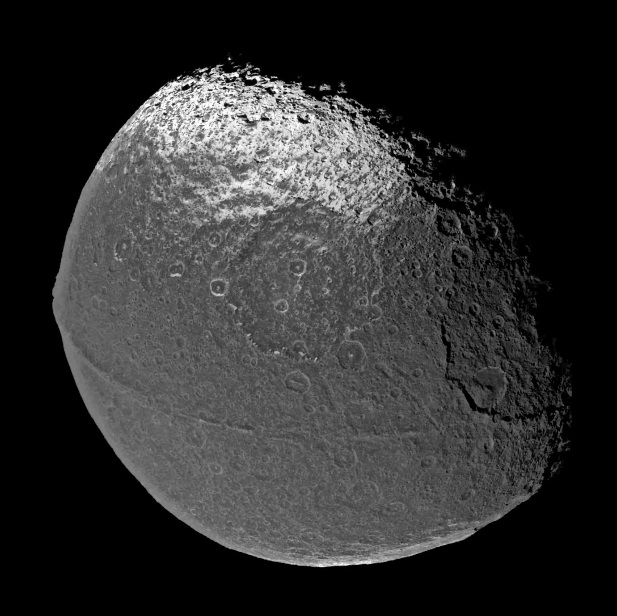 Complex Hydrocarbons on Iapetus (Cruikshank et al., 2014)
Analyzing data gathered throughout the 
mission, Cruikshank et al. (2014) have
identified the spectral bands near 3.2-3.4 µm
that are characteristic of polycyclic and aromatic 
hydrocarbons. These complex molecules are 
thought to be some of the building blocks
of life. They have previously been detected
in the interstellar medium. 

This result answers one of the prime 
questions of the Cassini mission: to char-
acterize the dark material in the outer 
Solar System. 

But Clark et al. (2012) explain the moons’ spectra
with nano-iron + nano-hematite with sub-micron ice
Is the walnut ridge a collapsed ring?
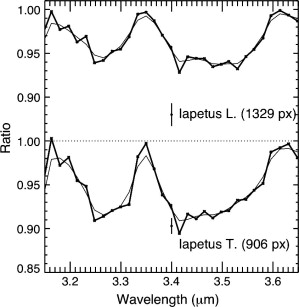 Discovery of CO2:  It’s ubiquitous
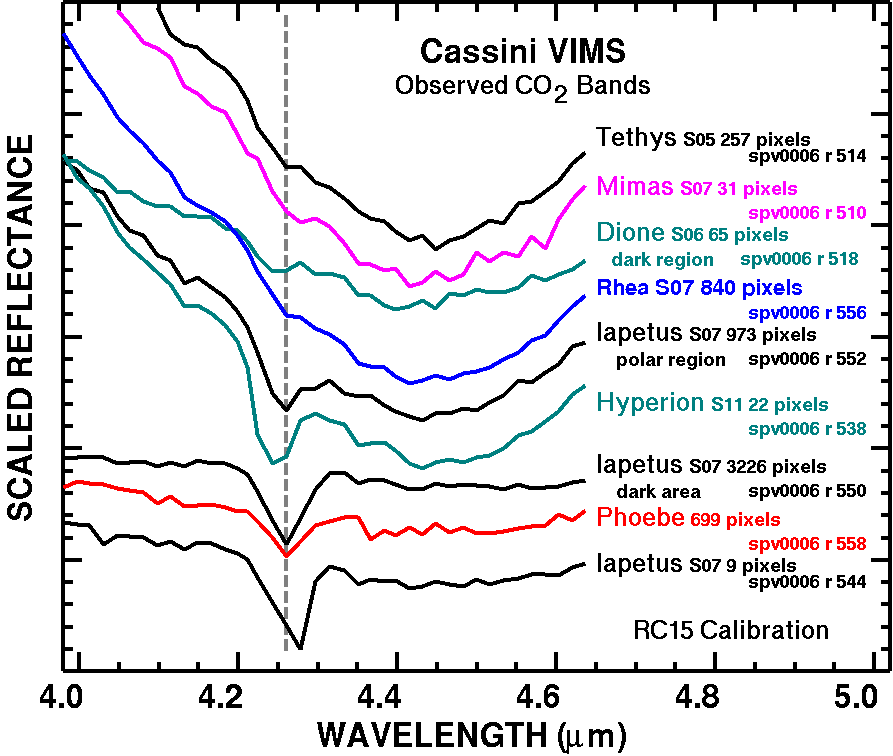 Roger Clark graph














(More CO2 in non-ice material, and more on outer than inner satellites; none found
on ring moons)
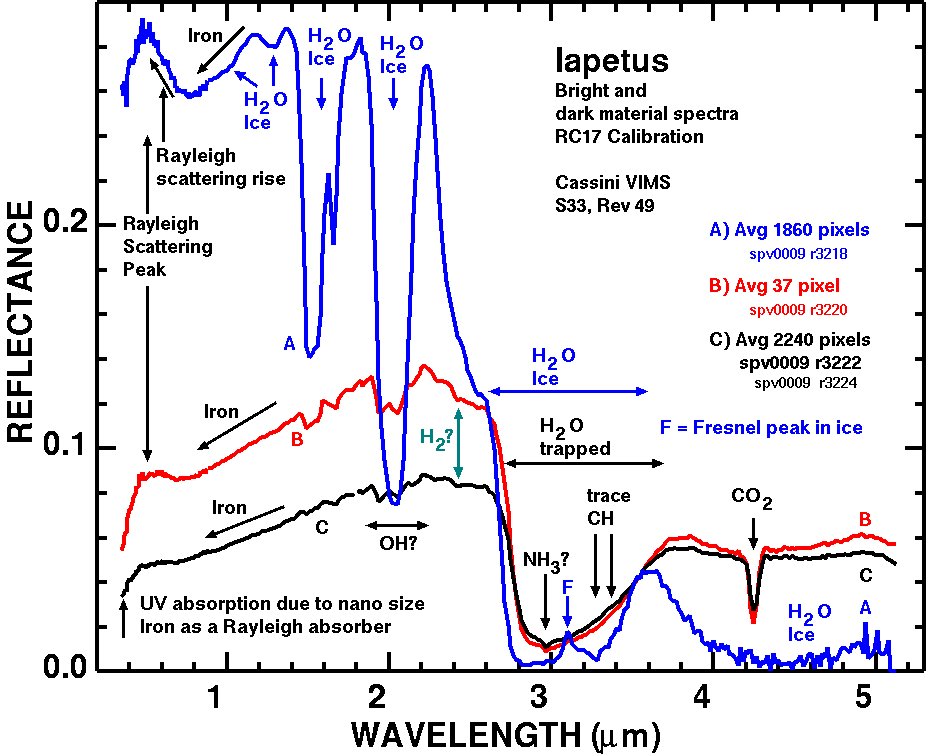 Ammonia?
Ammonia hydrate was also possibly
 detected by ground-based observers 
(Emery et al., 2005; Verbiscer et al., 2006).
Clark et al., Icarus, 2012
Clark et al., Icarus, 2012
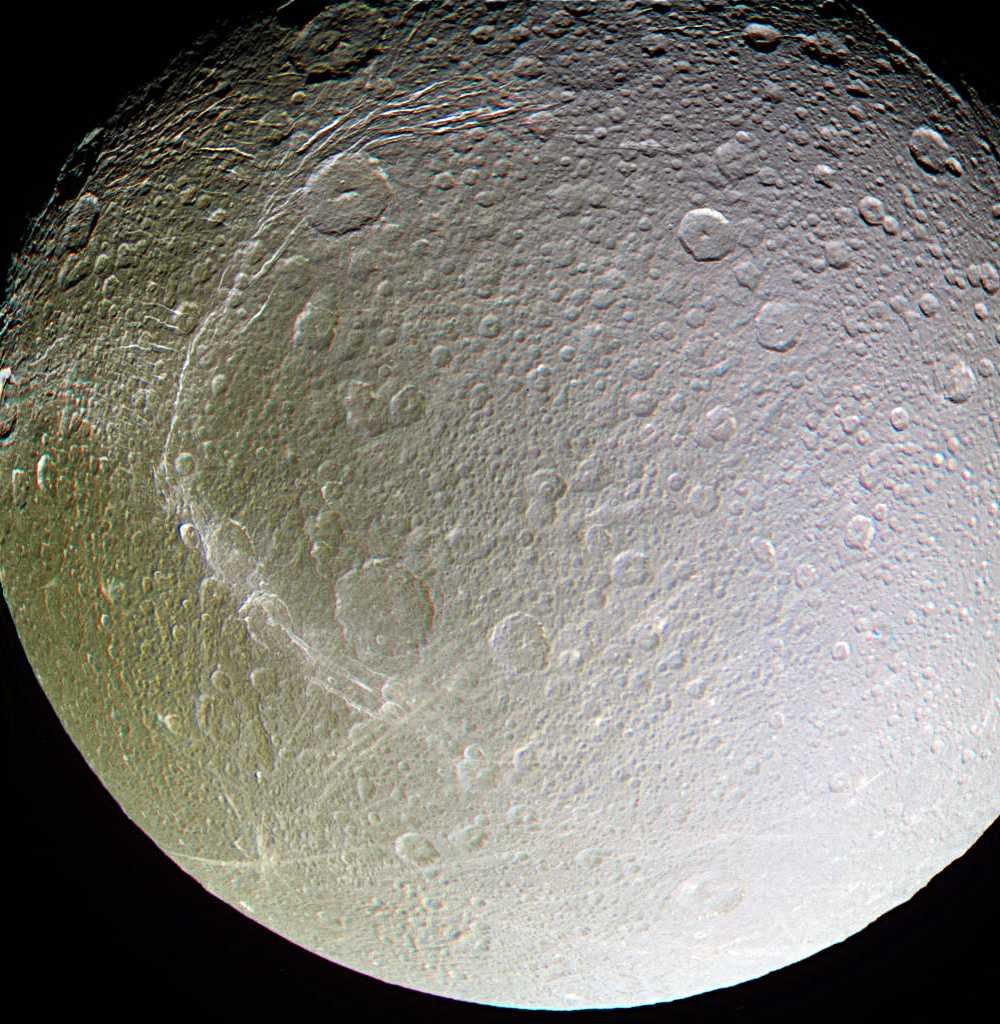 One mystery solved
Cassini
Voyager: bright “wispy streaks” on Rhea and Dione – were 
they extrusions of ammonia on the surface? No! Cassini showed 
they are fractures
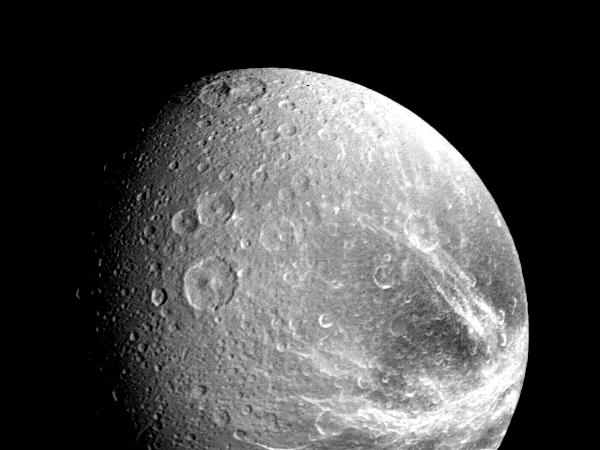 Voyager: Rhea (left)
Dione (bottom)
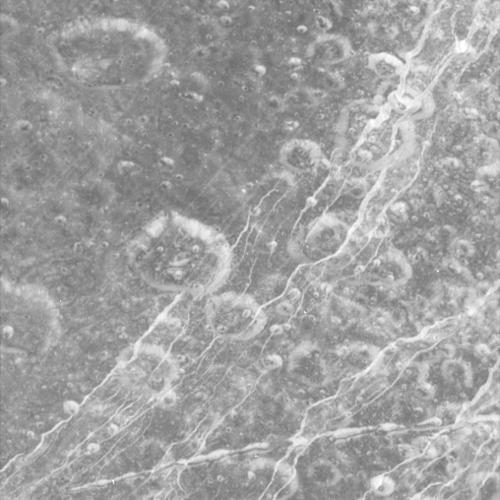 Carthage fossae
The 101 Jets of Enceladus
Triangulation of 101 jets of 
Enceladus has placed them near 
hot spots previously identified by 
CIRS and VIMS (Porco et al. 2014;
Nimmo et al., 2014).












Curtains of ejected ice vapor 
and particles may also appear
as jets (Spitale et al. 2015)
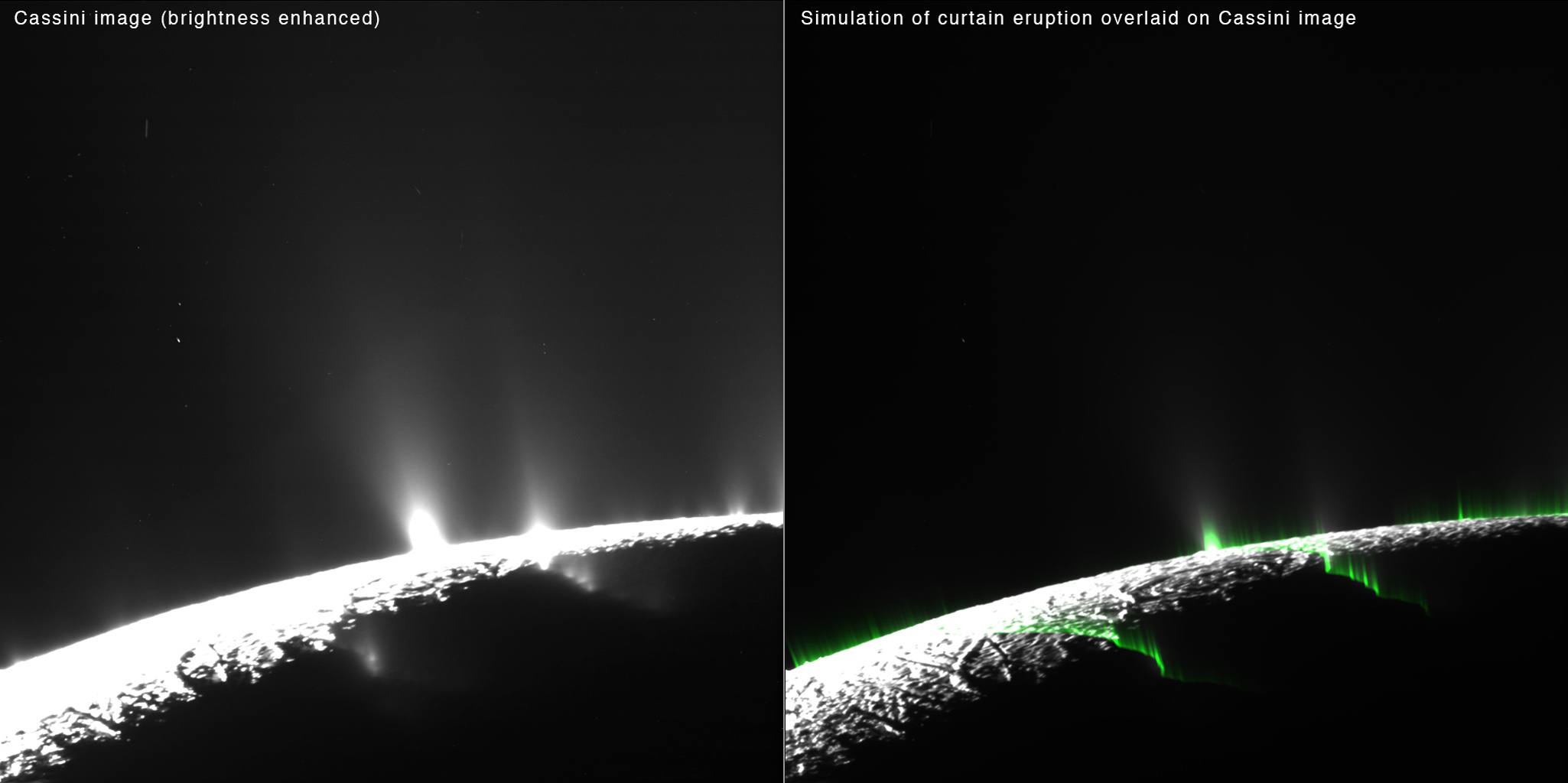 The plume of Enceladus  varies!
Hedman et al. (2013)
Cassini Visual Infrared Mapping Spectrometer (VIMS) observations of Enceladus 
obtained when it is farthest from Saturn (apoapse, at left) are about 4 X as bright)
as when it is closest (periapse, right). This result can be explained by having the 
fissures that are the source of the plumes get “squeezed” together by tidal forces
when the moon is closest to Saturn. Seasonal and long term changes still being explored
Seasonal changes?
Plume brightness from 2006 through 2015 showing 
year-to-year changes in the amplitude of the diurnal 
variations with mean anomaly, including a substantial
decrease toward the end of the mission. 
From Ingersoll and Ewald (2017).
Global Ocean Inside Enceladus
Press Release - http://1.usa.gov/1NDHVlV
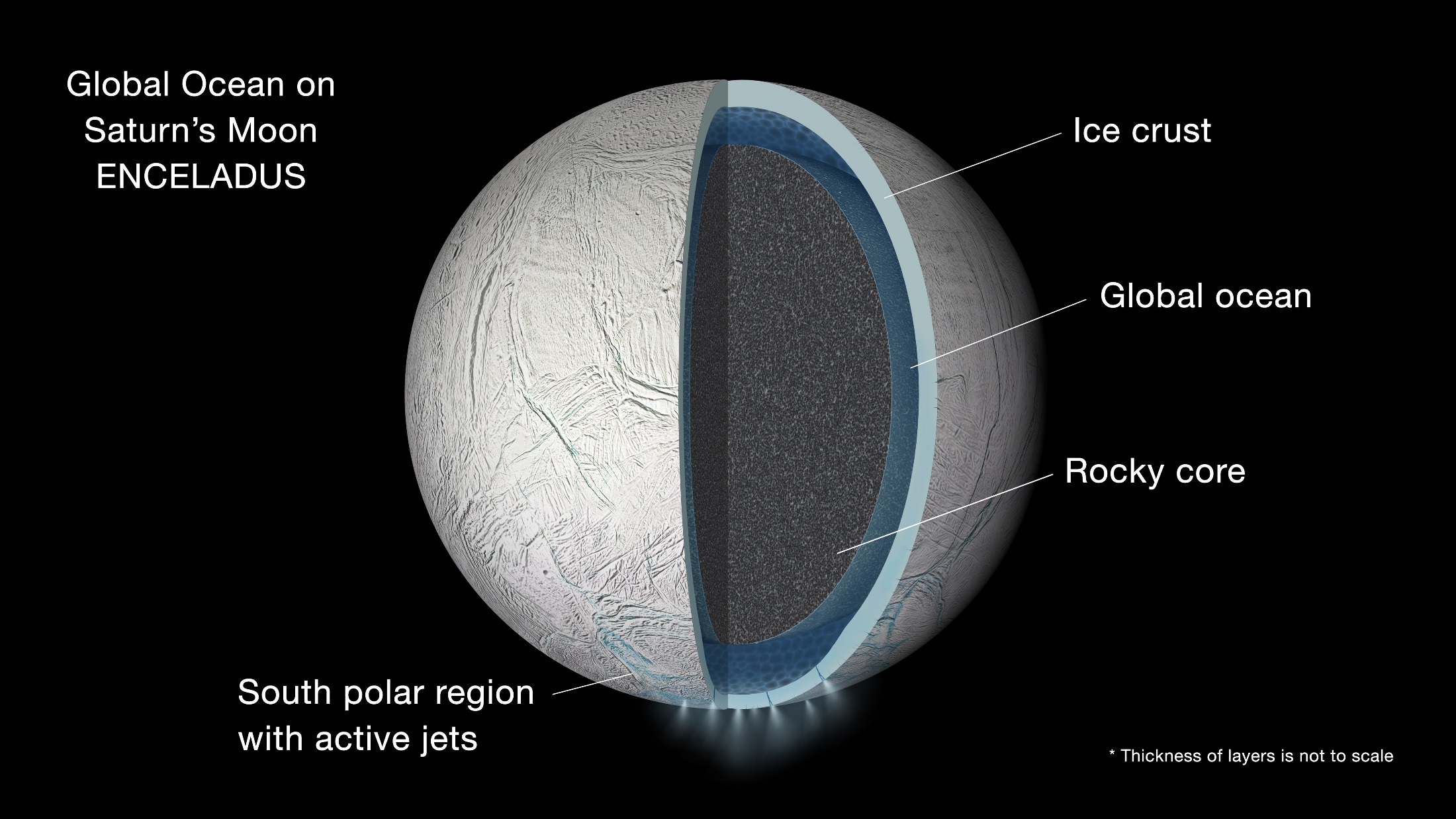 Explaining the magnitude of the moon’s libration requires a global ocean separating the outer ice shell from the interior.  It rules out a completely frozen interior.

A global ocean may mean that tidal flexing by Saturn's gravity generates much more heat inside Enceladus than previously thought.
 
This discovery, together with discovery of seafloor hydrothermal activity2,3, indicates that ocean could be long-lived.
*Thickness of layers is not to scale
1"Enceladus’s measured physical libration requires a global subsurface ocean,” P.C. Thomas, et al., 2015.  doi:10.1016/j.icarus.2015.08.037
2“Ongoing hydrothermal activities within Enceladus,” Hsu et al., Nature, 519, 207-210, 2015.
3“Possible evidence for a methane source in Enceladus’ ocean ,” Bouquet et al., Geophysical Research Letters, 42, 1334-1339, 2015.
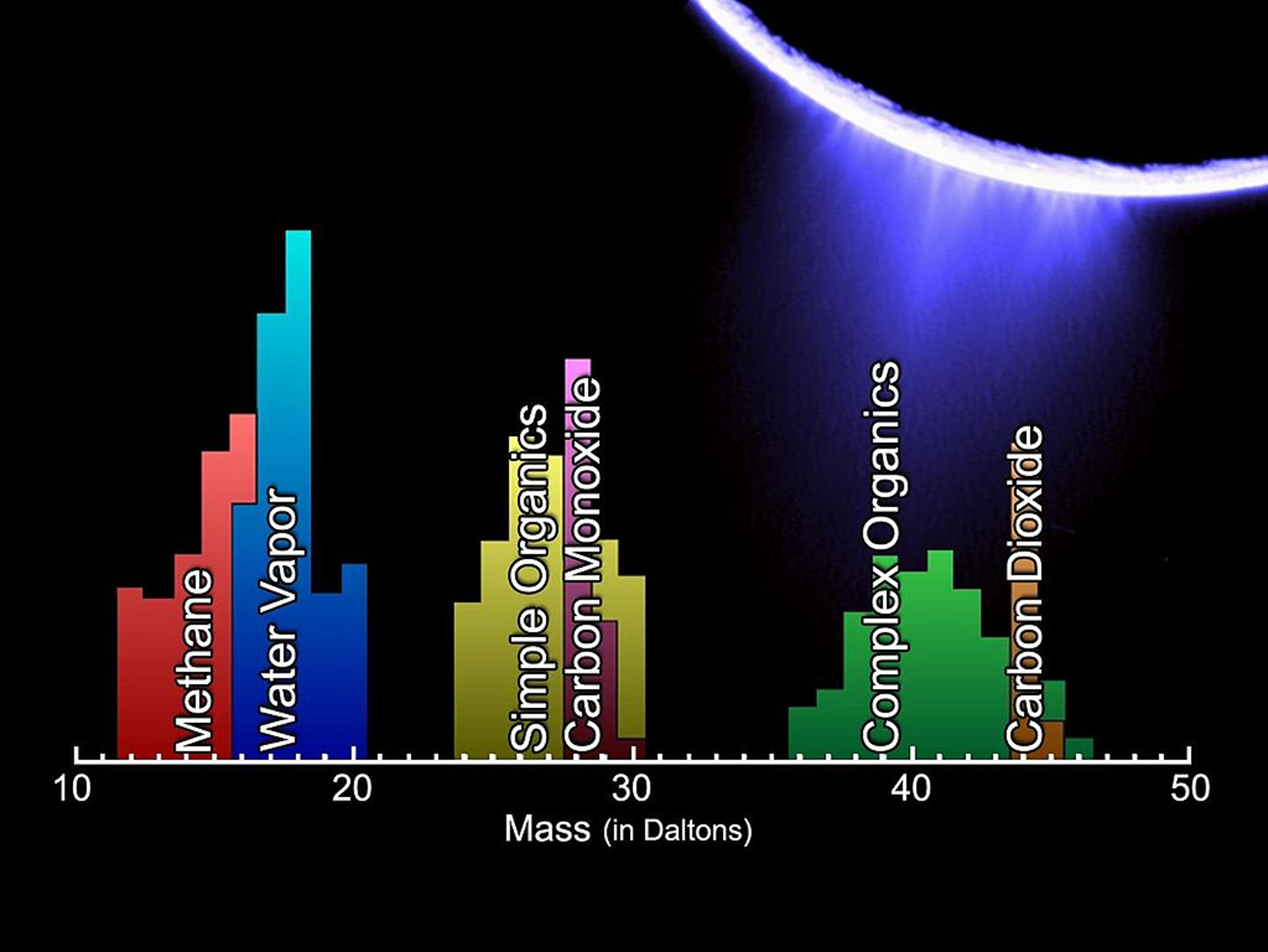 Organic material in the plume:
Another piece of evidence for a habitable
environment. Complex organics >200 AMU
(Postberg et al. (2018), Nature)
(Waite et al., 2008)
Evidence for Activity on Dione
Smooth plains on Dione (Schenk et al. 2011)
 Lower crater density
 Linear grooves and scarps
 Rampart craters
 Anomalous crater pair: Possible volcanic vent!
Clark et al., 2008
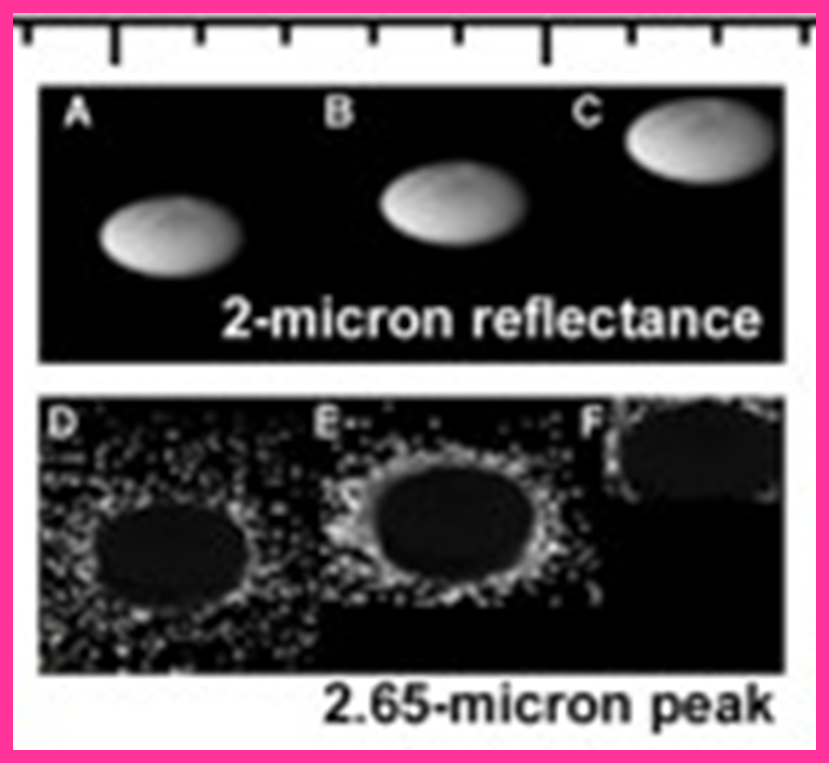 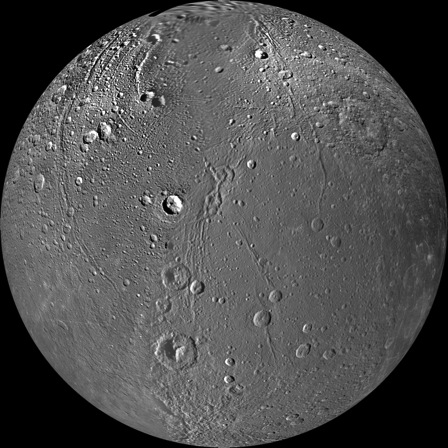 Also Fields and Particles evidence (Burch et al., 2007
Khurana et al. 2007). and evidence for an ocean  
(Beuthe et al, 2017; Hemingway et al, 2016)
Or Tethys?(mysterious red streaks)
Schenk, 2015
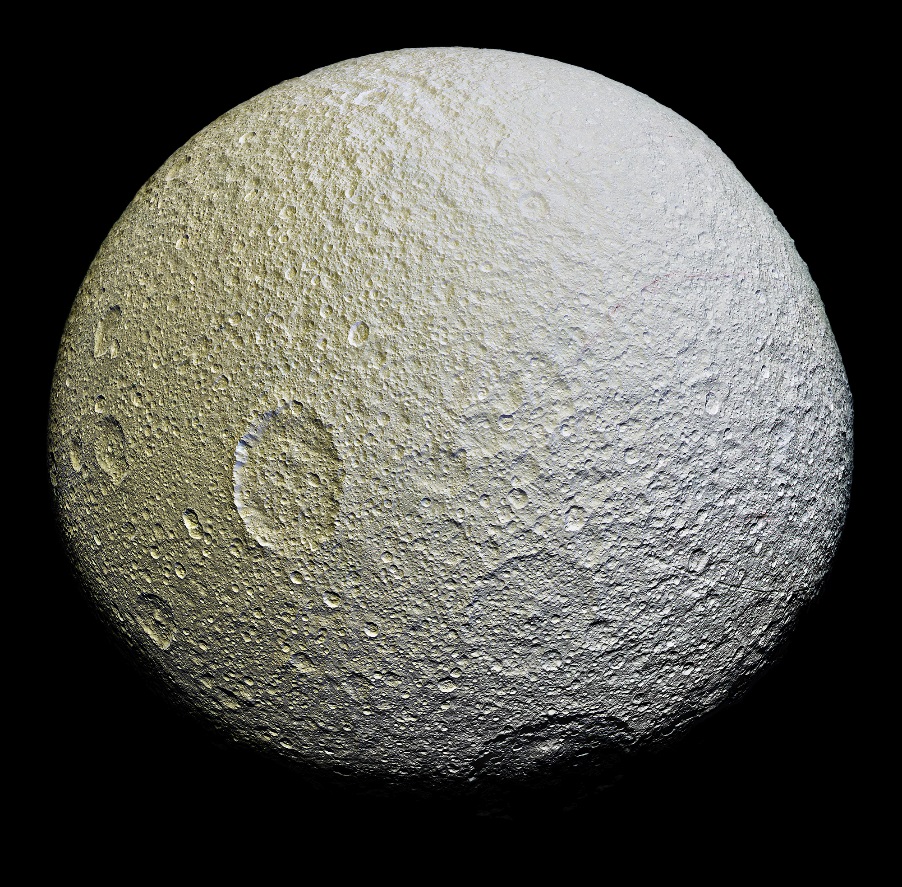 Spectral differences from VIMS
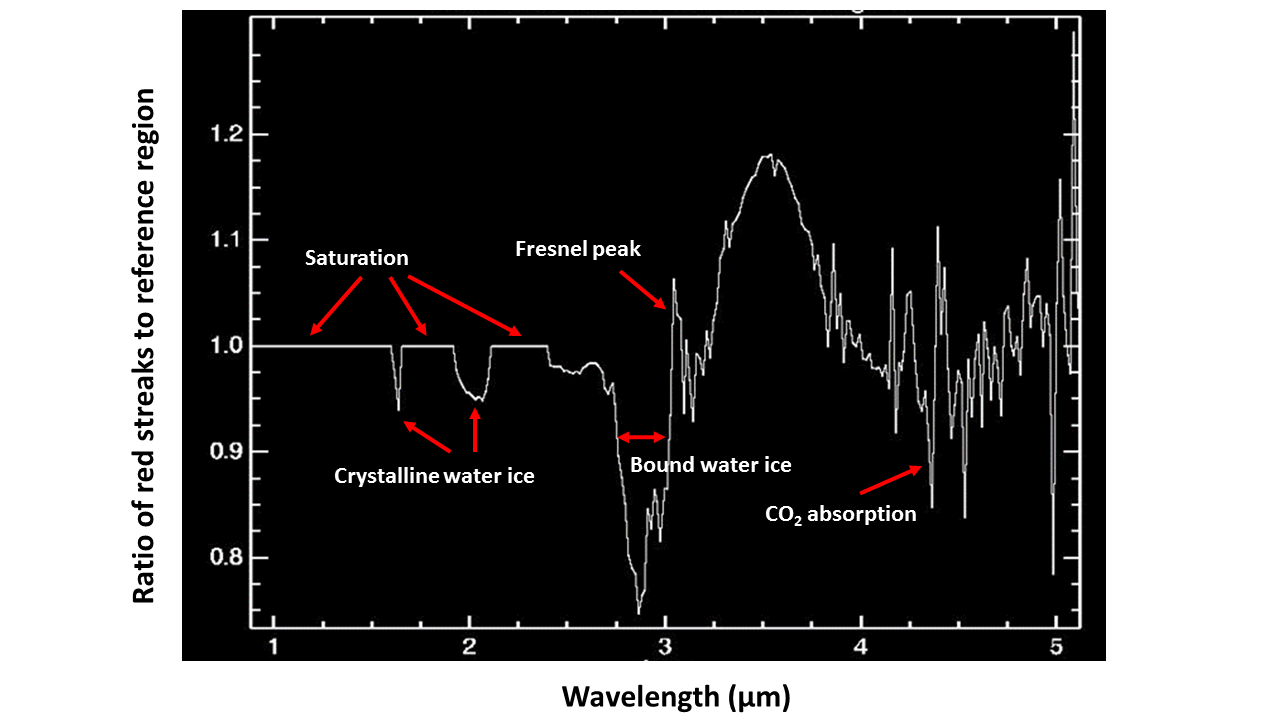 Data taken throughout the mission found no evidence for an atmosphere or plume on Dione or Tethys
UVIS occultations of Dione and Tethys
VIMS high phase angles of Dione
Near red streak
Hansen et al., 2018 

Also CIRS (Carly Howett et al., 2018) saw no heat signatures
Magnetospheric vs. E-ring and plume alterations
Pacmen: An example of magnetopsheric alterations (high-energy electrons). (Howett et al. 2012)
Plume fallout on Enceladus
Schenk et al. 2011; see also Hendrix et al., 2012;
Paranicas et al., 2012
Five Fabulous Flybys (best ever!) of ring moons during the F-ring orbits
Additional Epimetheus:

21 Feb. 2017 
Closest approach was at 10,500km at a solar phase angle of 74°

The number of observations accumulated on the small moons is at the point where real
physical characterizations can be done, including construction of geologic maps, solar phase curves
and light curves, and spatially-resolved spectroscopy
Example: Atlas through many eyes
VIMS
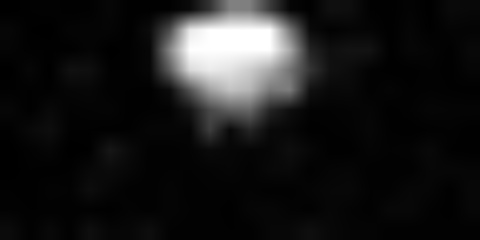 1.38 µm                  1.66 µm
ISS Image
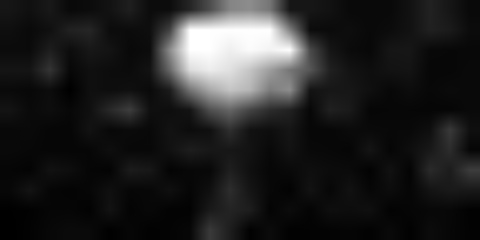 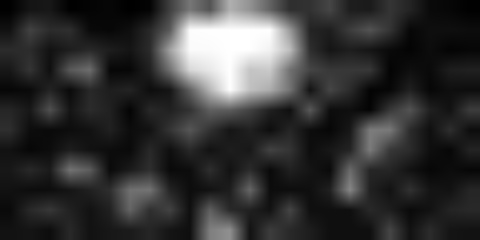 2.01 µm                  3.50 µm
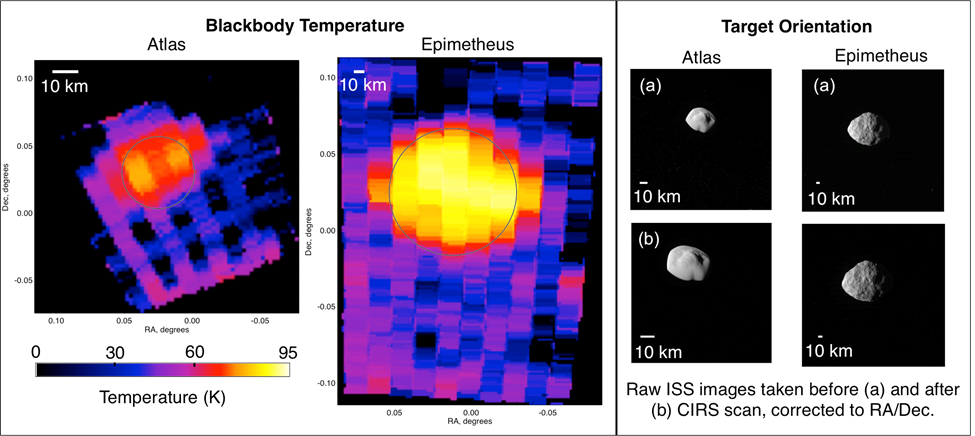 CIRS (thermal)
C. Howett
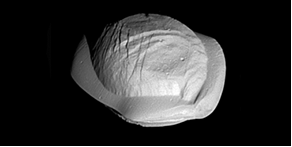 Visible and IR Spectra of Pan (VIMS): a first
IR Spectrum
Visible Spectrum
0.3


0.2


0.1


0.0
0.25



0.20



0.15
I/F
I/F
Red!
Crystalline ice band deep
0.4       0.5       0.6        0.7       0.8       0.9       1.0
1.0               2.0               3.0               4.0             5.0
Wavelength (µm)
Wavelength (µm)
The colors of the inner moons compared to the rings
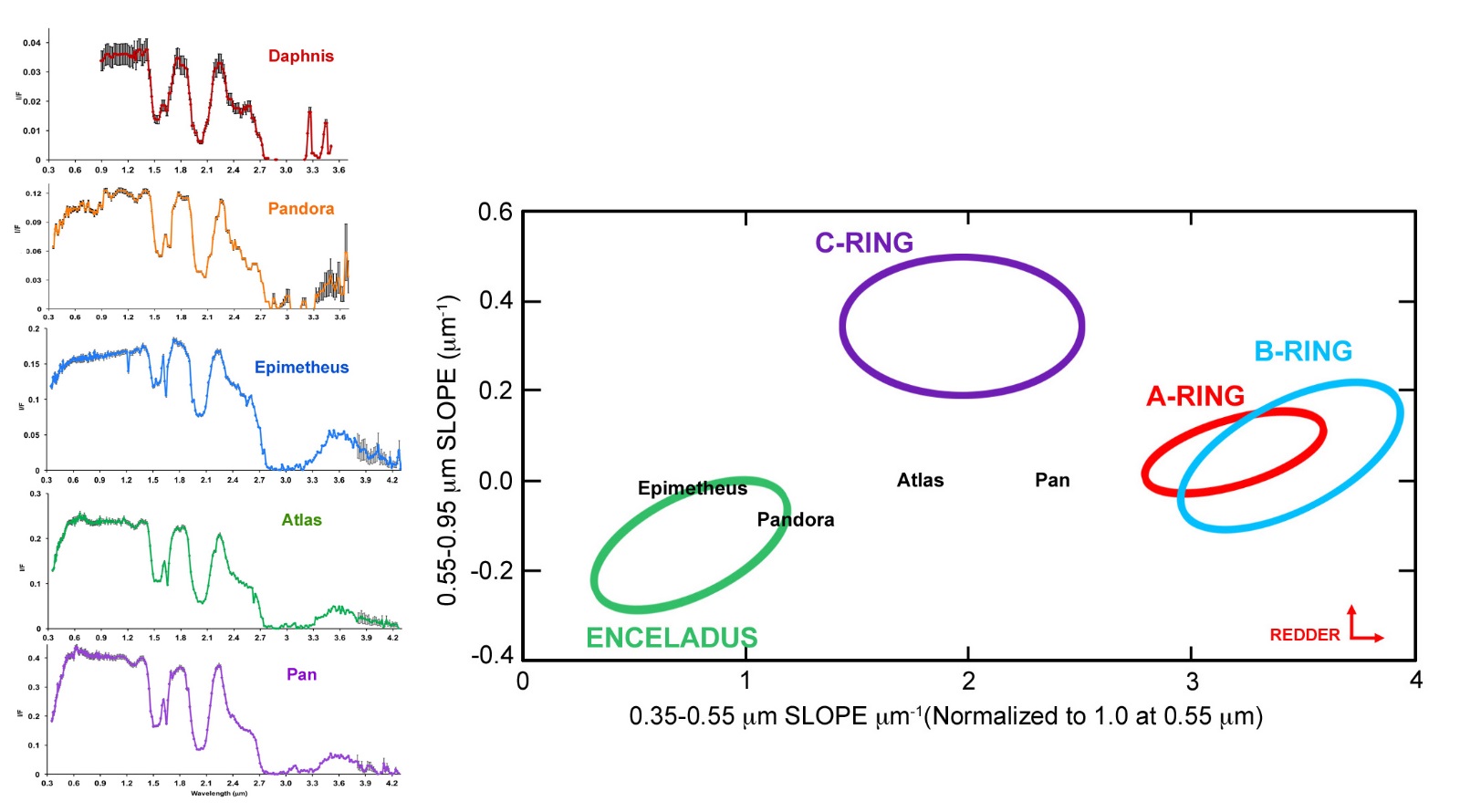 Red
(Filacchione et al. 2012; 2013; Buratti et al., 2018)
Are the rings and moons new (Cuk et al., 2016 Ap. J.; not in first set of questions)?
Pros
Cons
The models present plausible dynamical scenarios that work
The small mass of the rings seems to imply that they – and thus at least the inner rings - are new.
It is difficult to see how much geology could have occurred in ~1-2X108 years (possible out: impactors are planetocentric)
(Lots of disagreement on this) The ice in the rings (implying young age) could come from the E-ring to make the main ring system appear young.
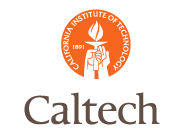 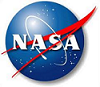 Some main conclusions from Cassini
Even though Cassini performed compositional mapping on the main moons of Saturn, discovering organics and CO2, many minor constituents still need to be identified, including those comprising the low-albedo material. 
Habitable Ocean Worlds may be rampant (haven’t even mentioned Titan!)
Exogenous alteration processes strongly affect the surface appearance and composition; moons interact with rings and particles in the Saturnian magnetosphere
The moons have had a troubled history: Hyperion in chaotic rotation; Rhea not differentiated (large collision?) Tethys so low density (0.98 gm/cc) it could be reaccreted. Dione maybe partly differentiated, based on gravity analysis (D. Hemingway, this past PSG). And they may  all be young 
Completely unlike “mini Solar System” found in Jupiter system
Another explanation: Nano-Iron + Nano-Hematite with sub-micron ice
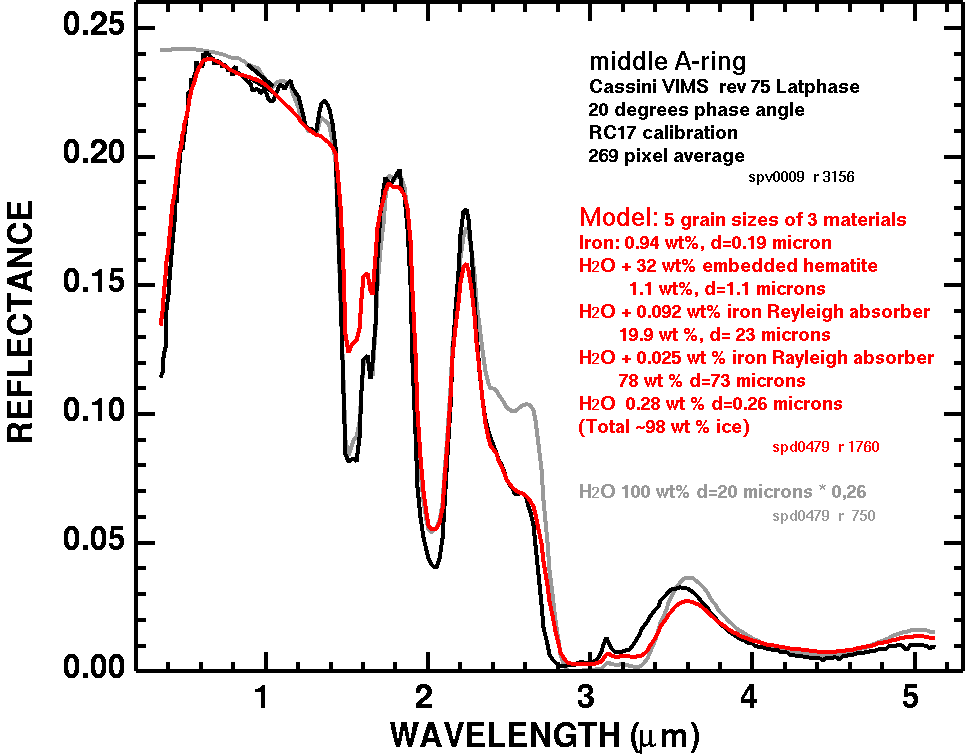 Another idea is that fine-grained metallic iron dust contaminates the ice, from Phoebe to the rings.  Some of the iron may be oxidized and hydrated giving the 3-micron water absorption in the dark material.  The competition of sub-micron ice, iron and hematite creates the varying blue peaks and UV absorption observed throughout the system.
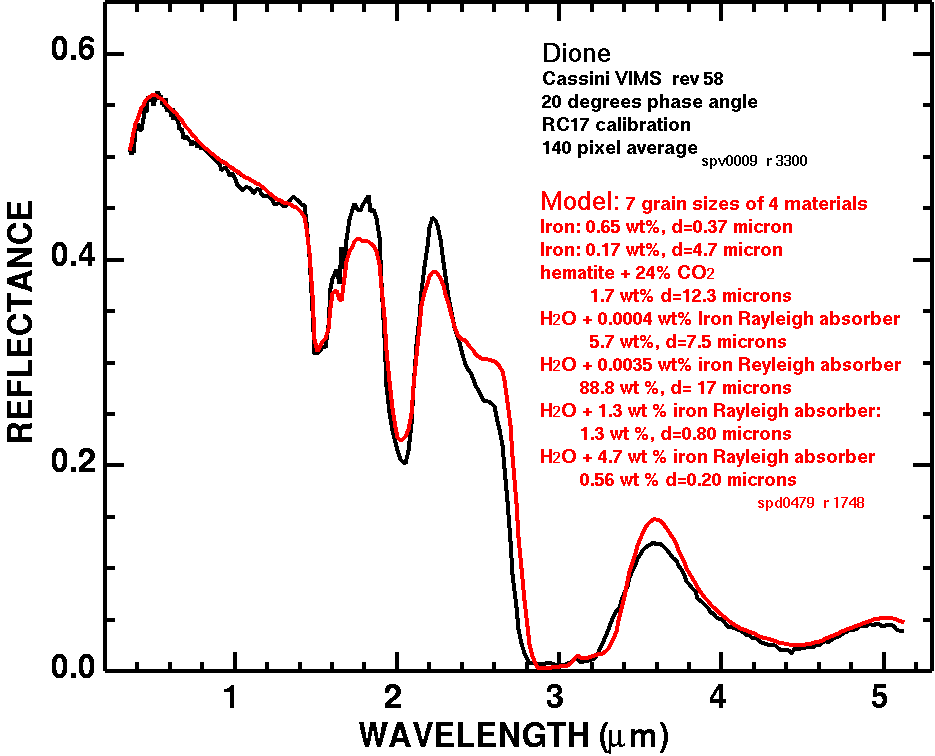 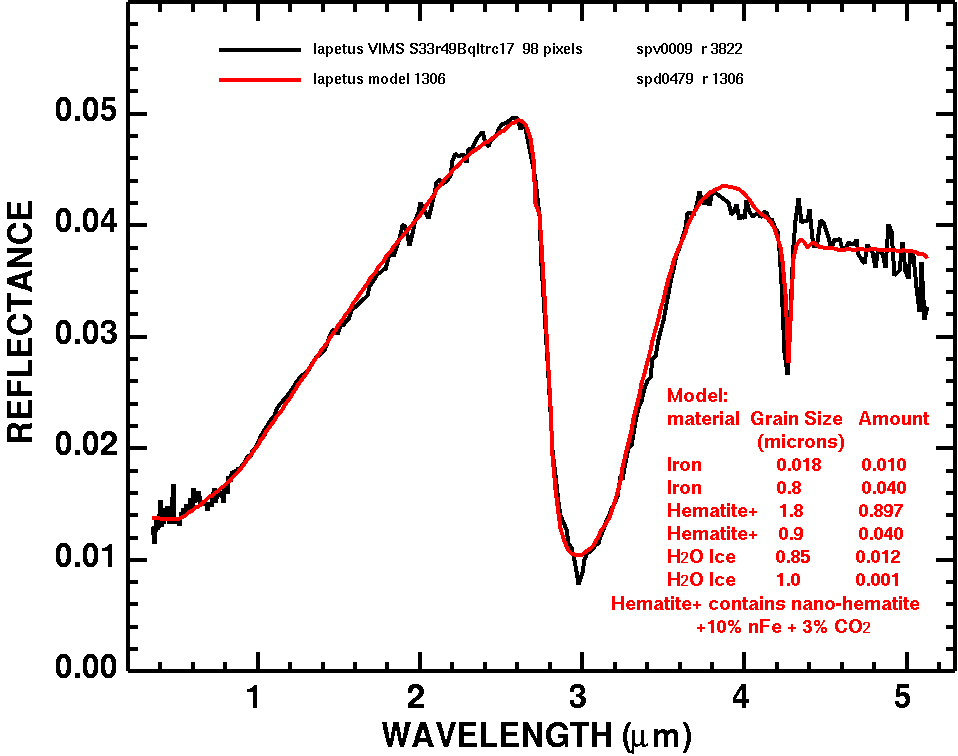 Rings
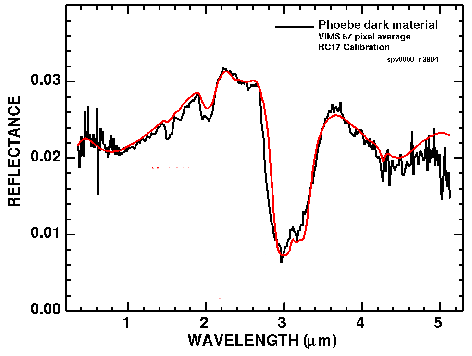 Dione
Phoebe
Reference:
Clark et al., Icarus, 2012
Iapetus